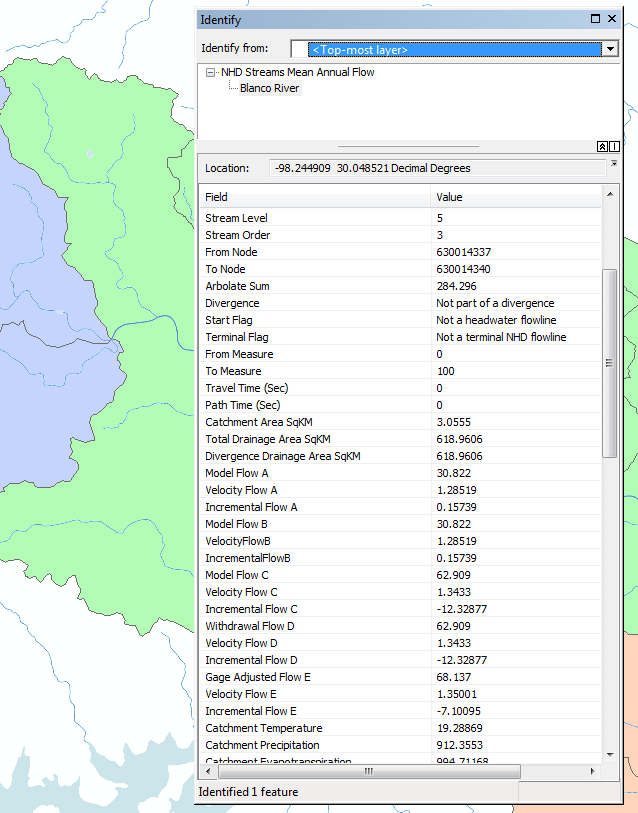 Mean annual flow per unit area calculation
Upper Blanco
Total Drainage Area: 619 km2
Incremental Area: 619 km2
(No upstream inflows)
Mean Annual Flow: 68.14 ft3/s
Precipitation: 912 mm
Annual Flow Volume
Annual Flow per unit area
Flow is about 10% of Precipitation.  This makes sense
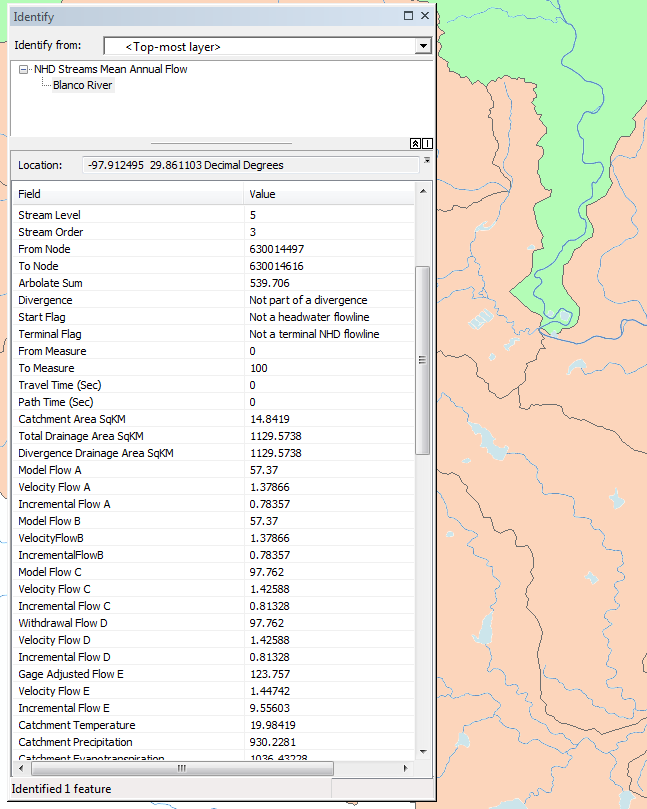 Mean annual flow per unit area calculation
Lower Blanco
Total Drainage Area: 1130 km2
Incremental Area: 511 km2
(1130-619 from Upper Blanco)
Mean Annual Flow: 123.76 ft3/s
Precipitation: 930 mm
Annual Flow Volume
Annual Flow per unit area